Дидактическая игра
«Четвёртый лишний»

Автор: 
воспитатель Филатова Светлана Константиновна
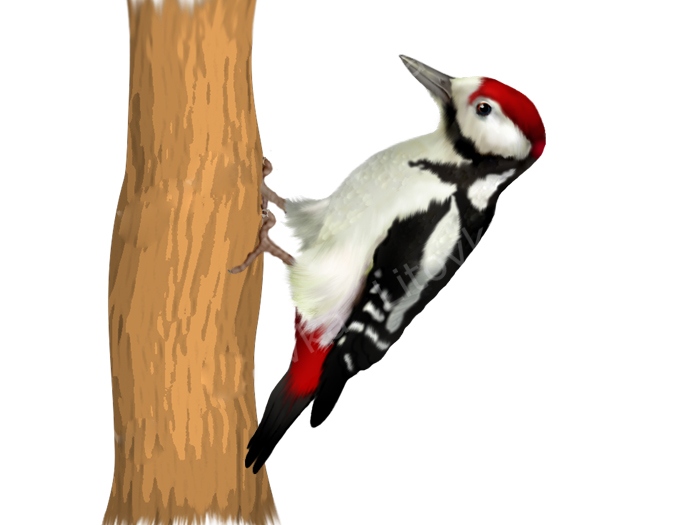 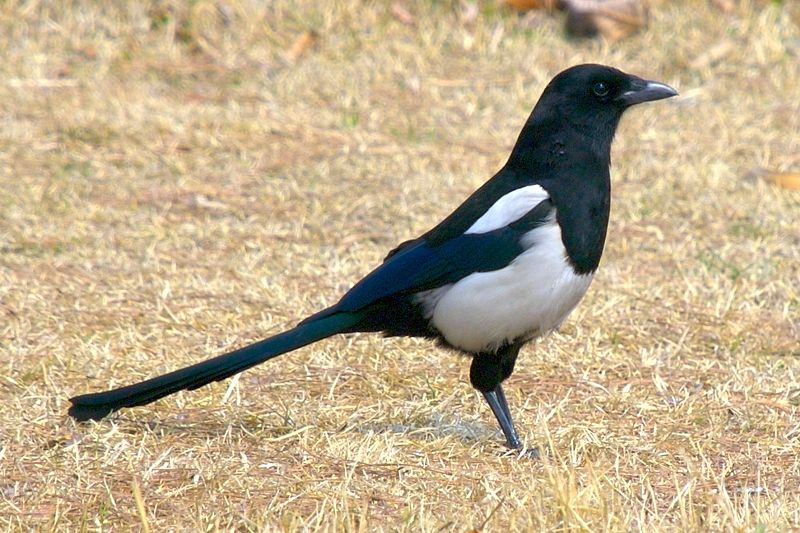 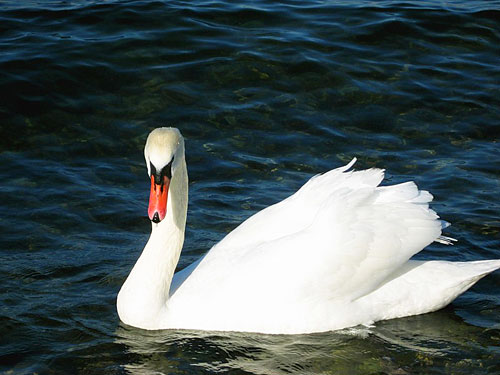 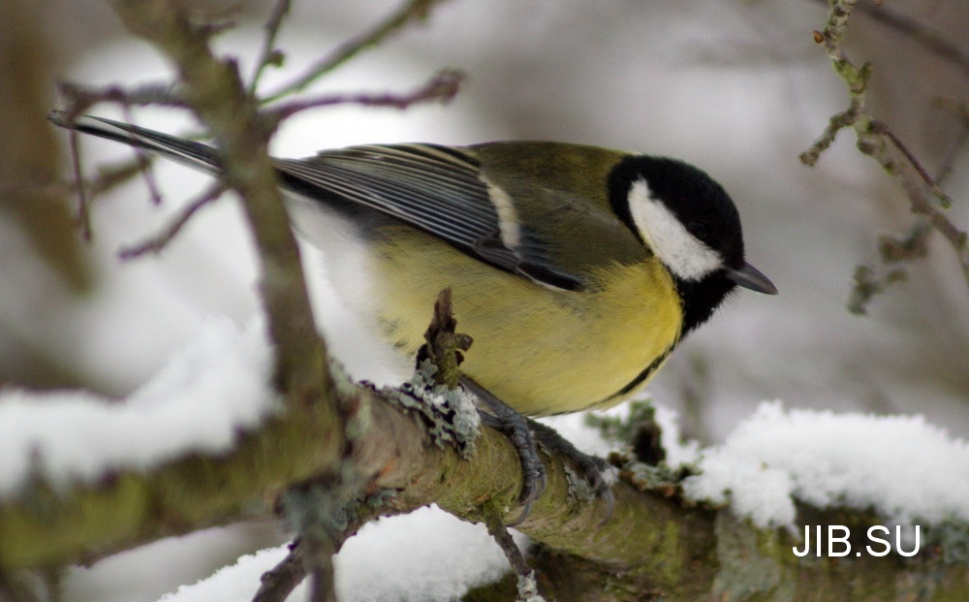 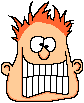 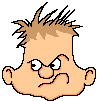 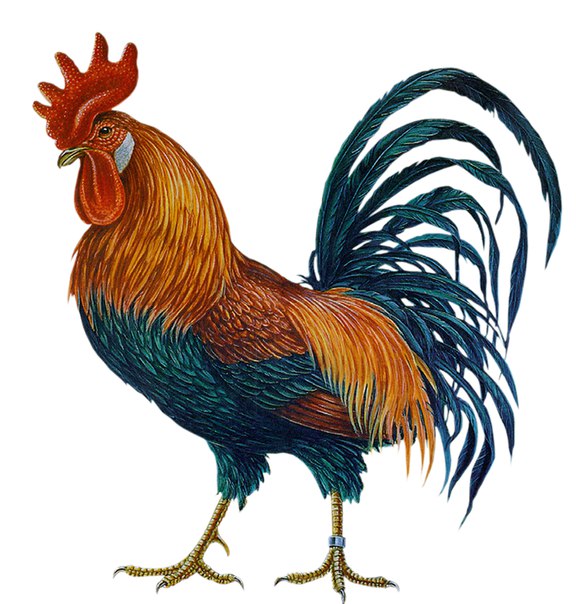 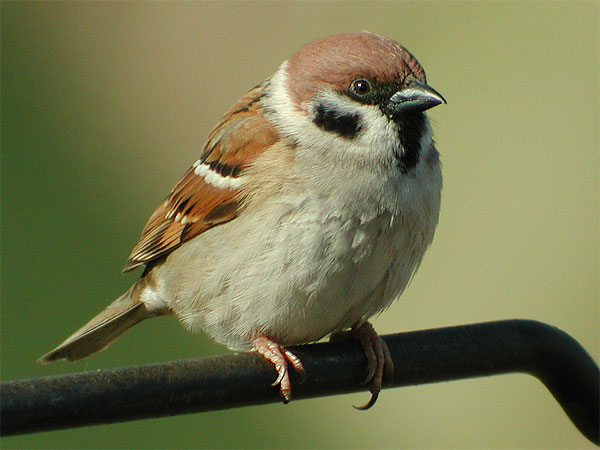 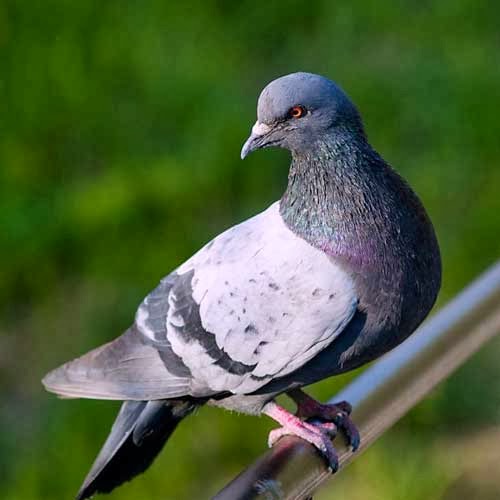 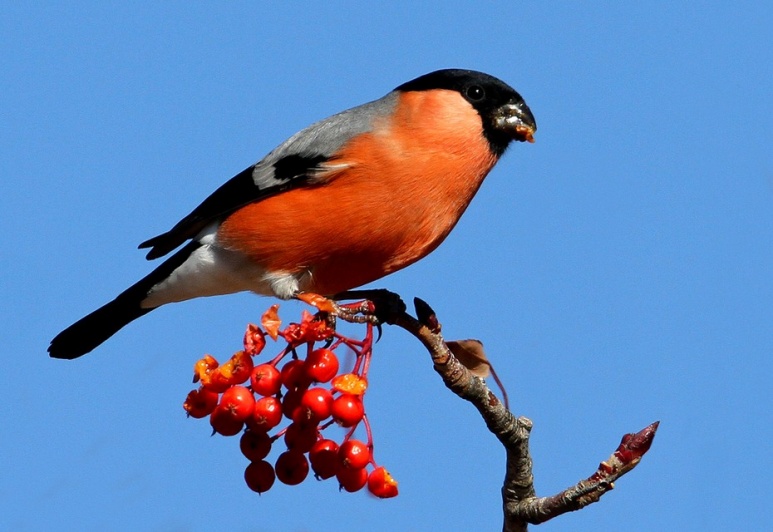 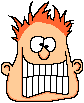 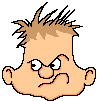 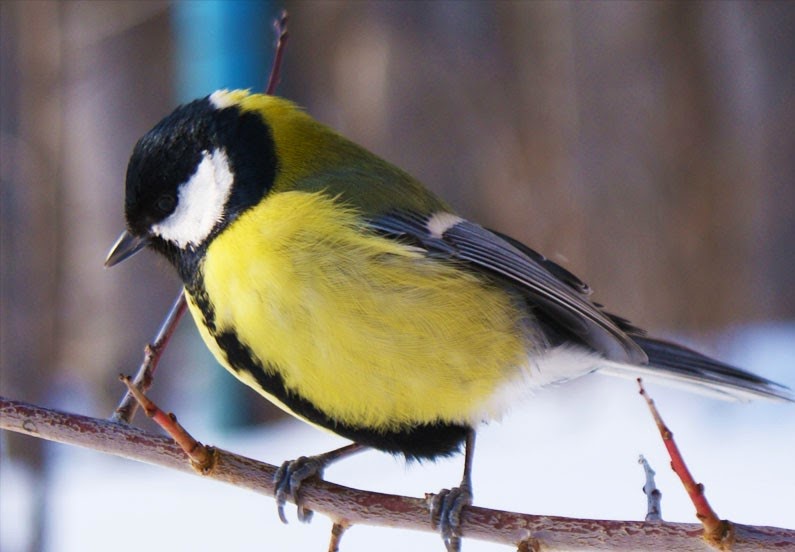 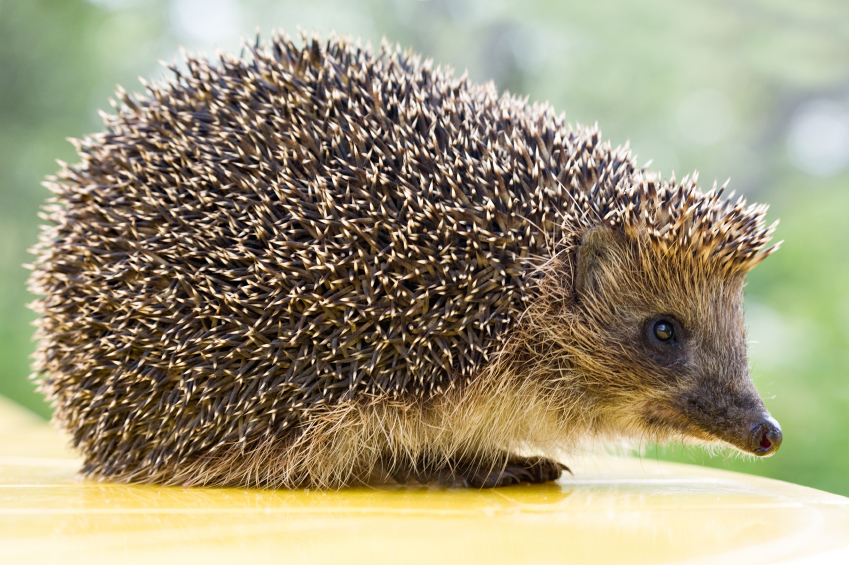 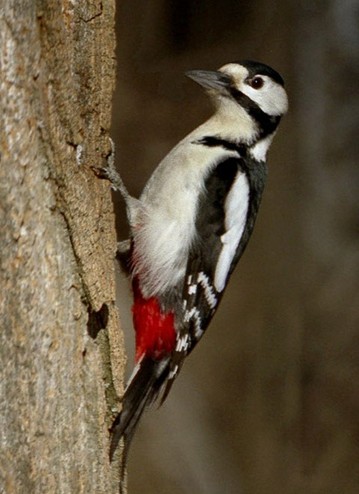 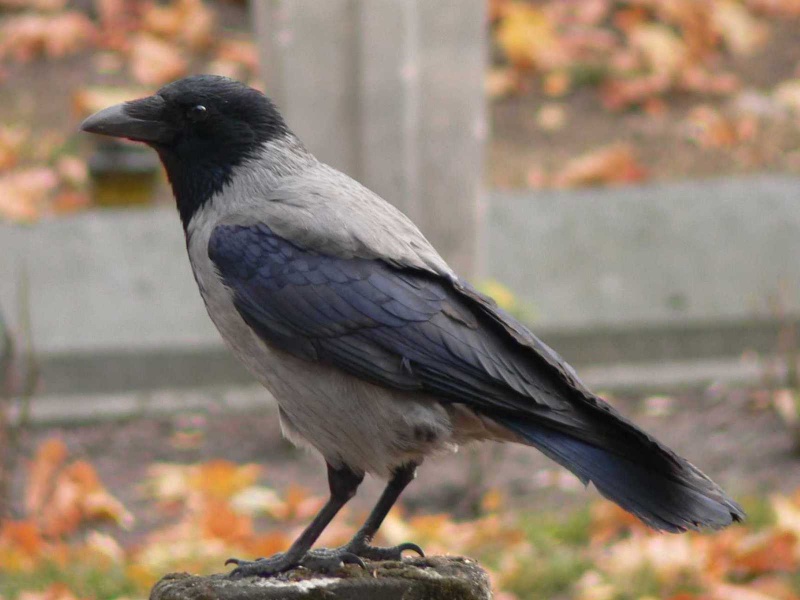 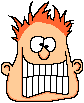 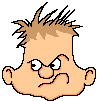 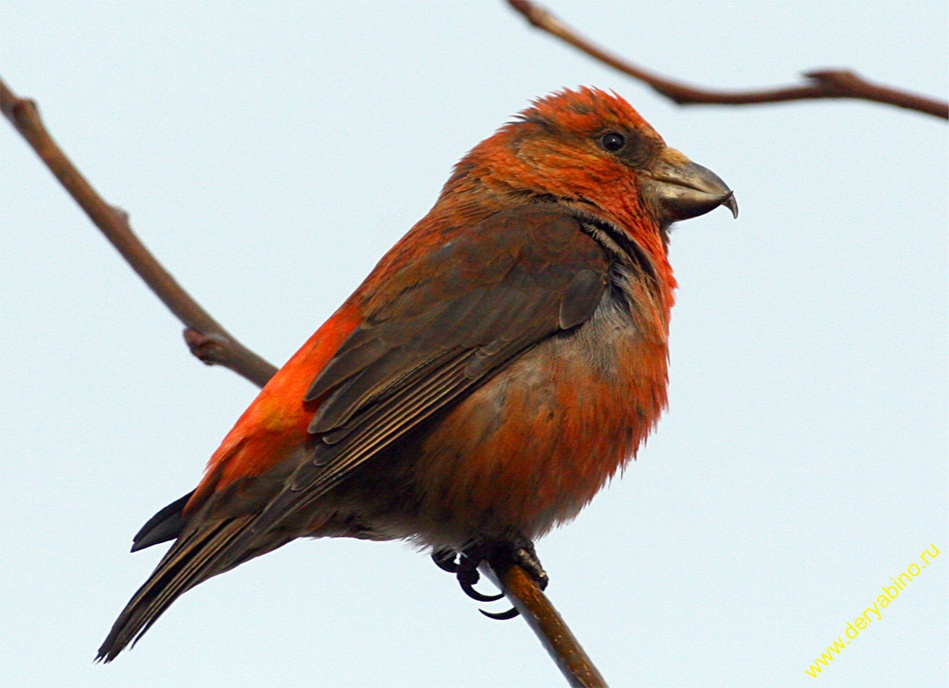 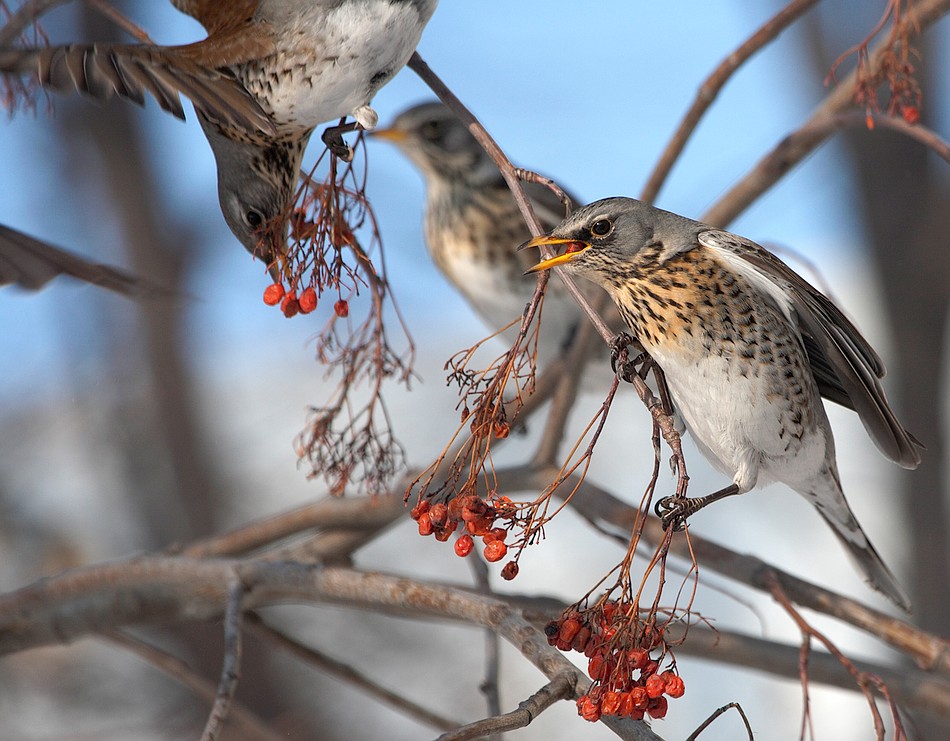 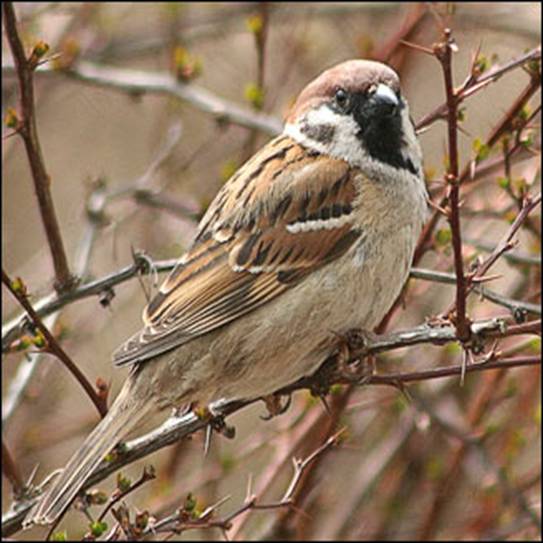 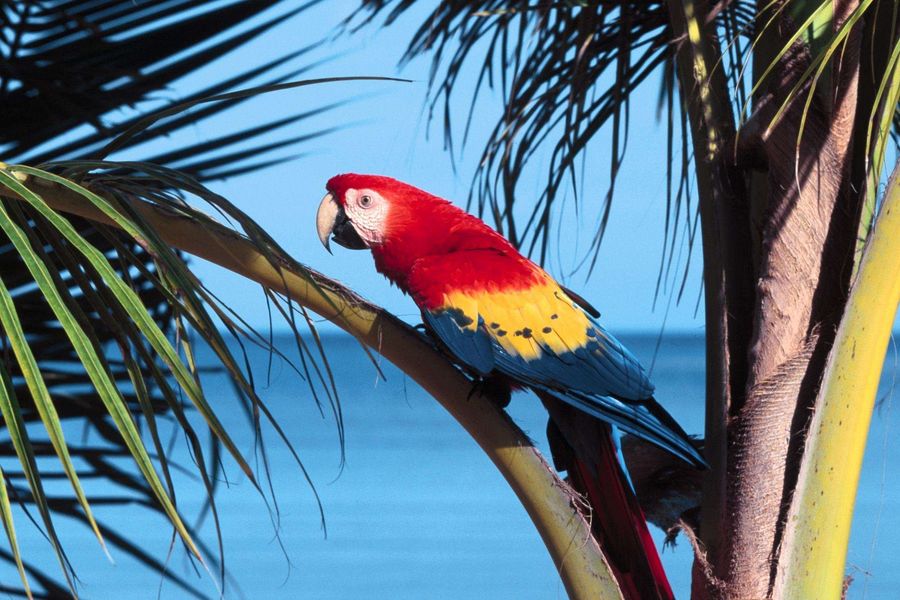 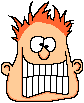 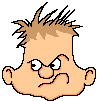 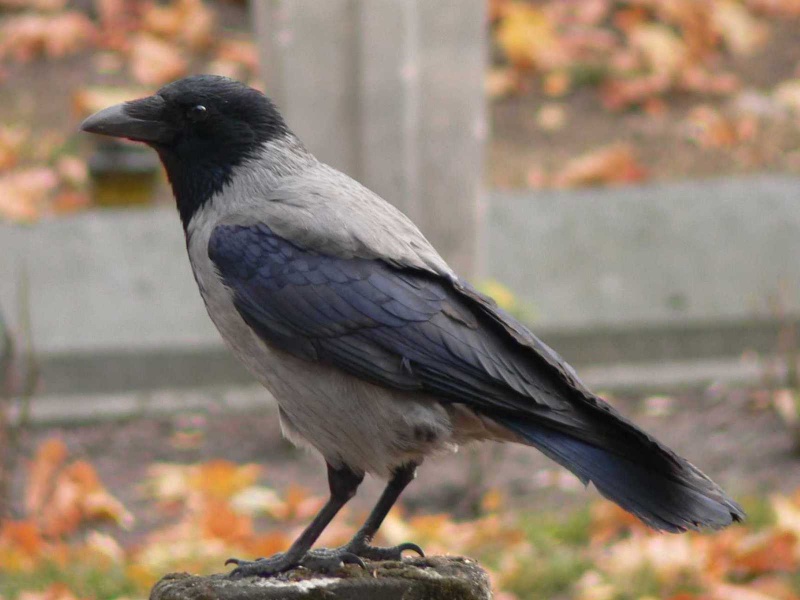 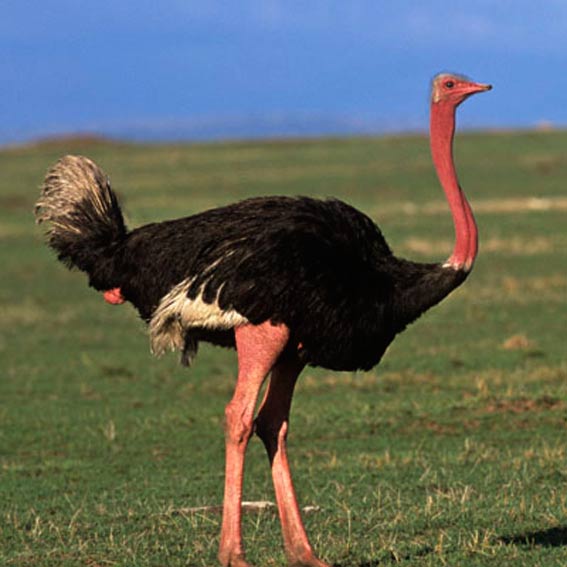 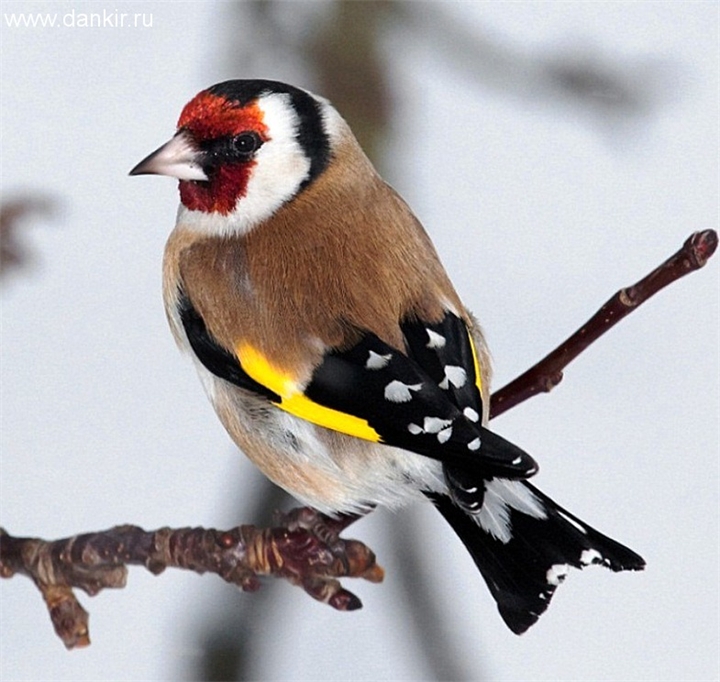 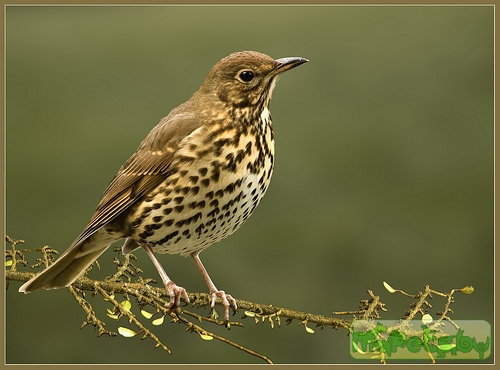 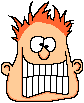 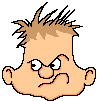 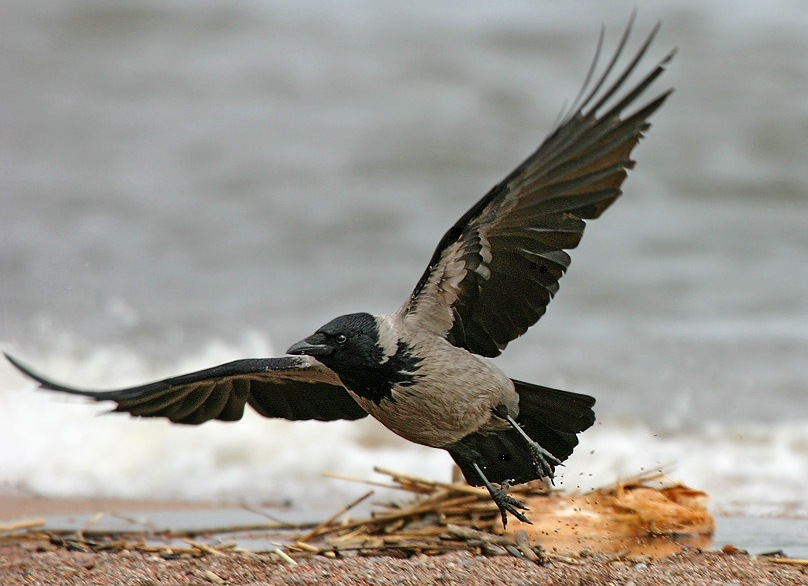 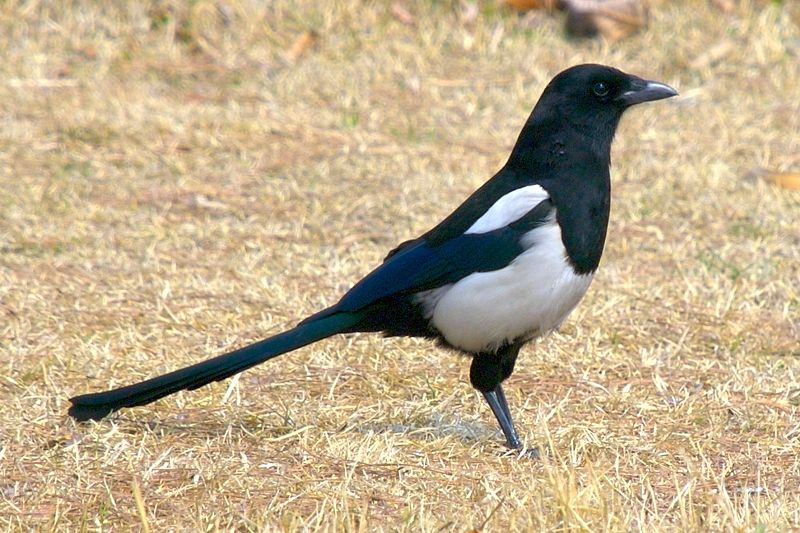 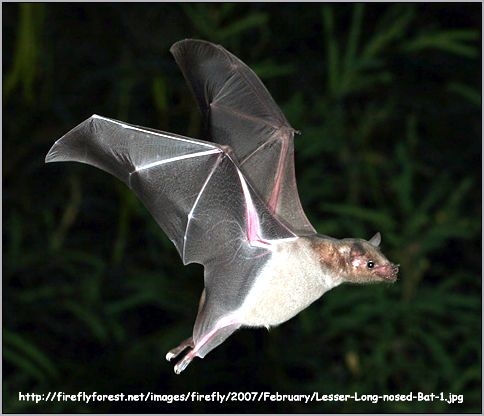 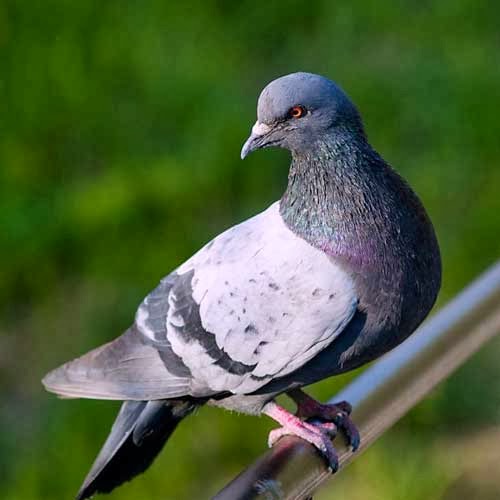 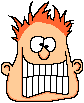 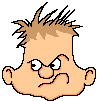 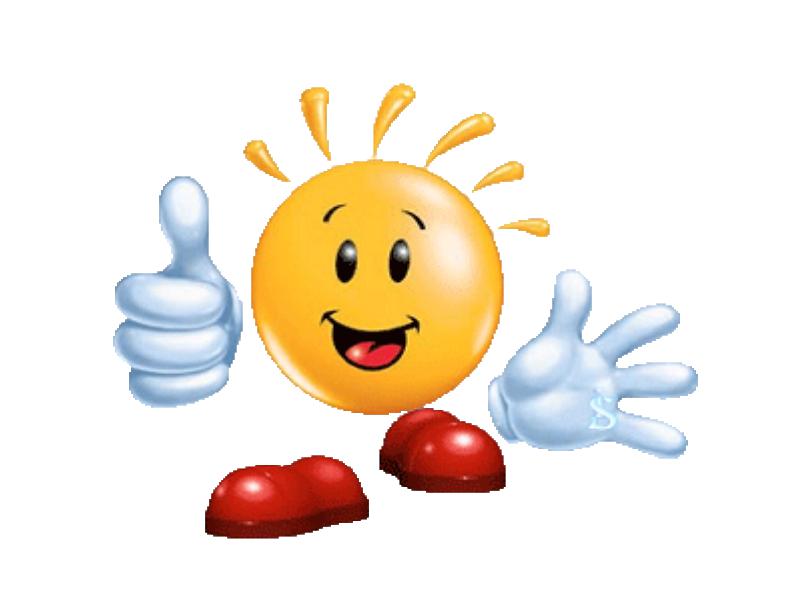